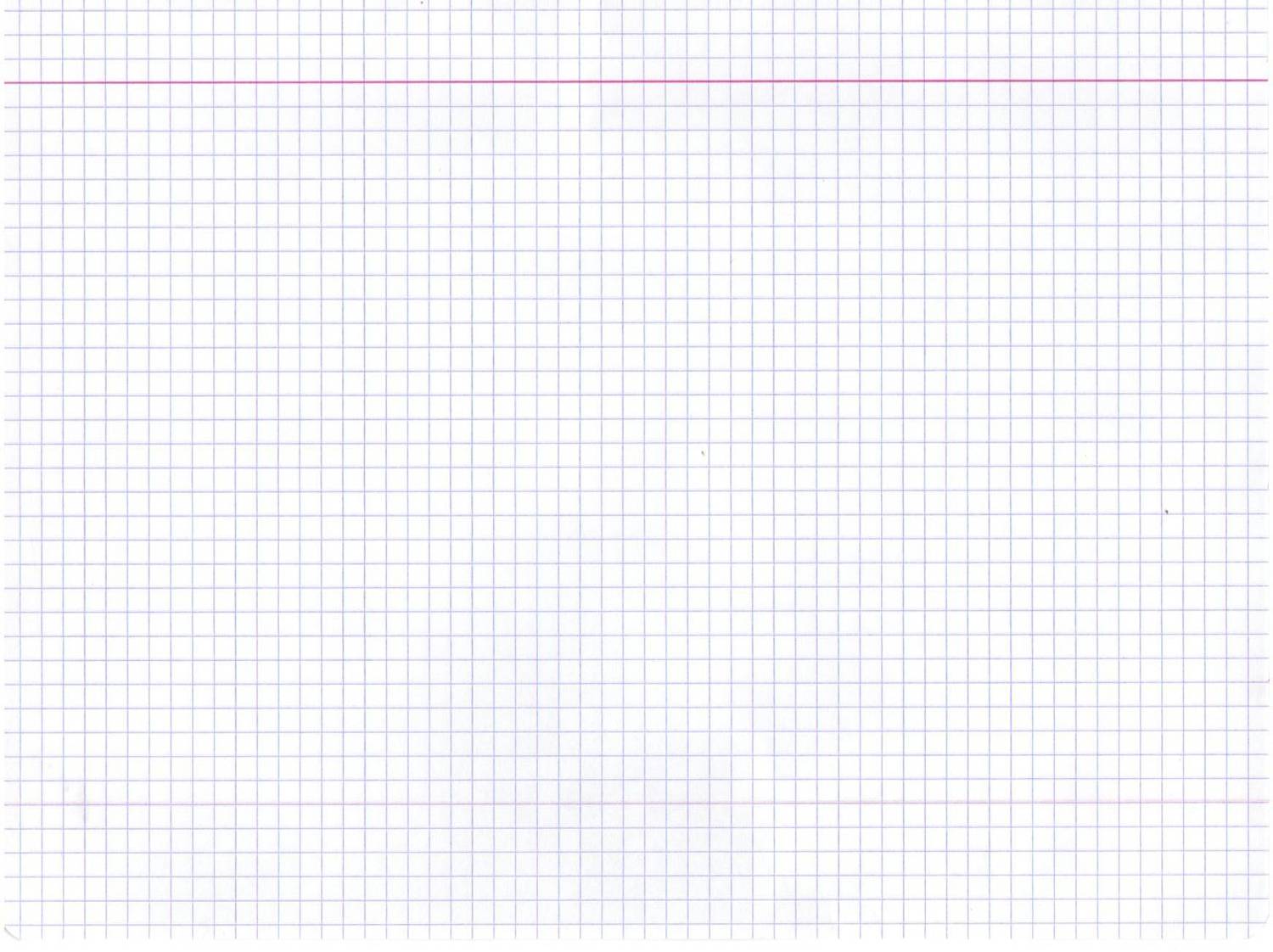 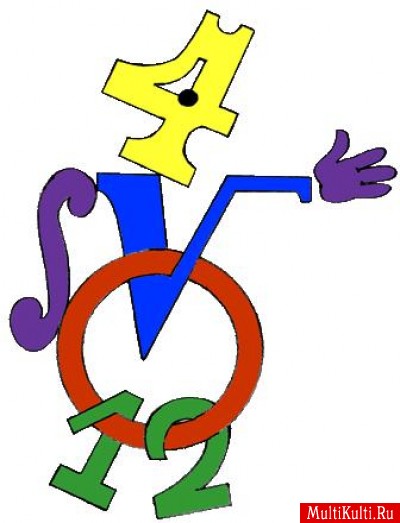 Арифметический 
квадратный корень
из произведения 
и дроби
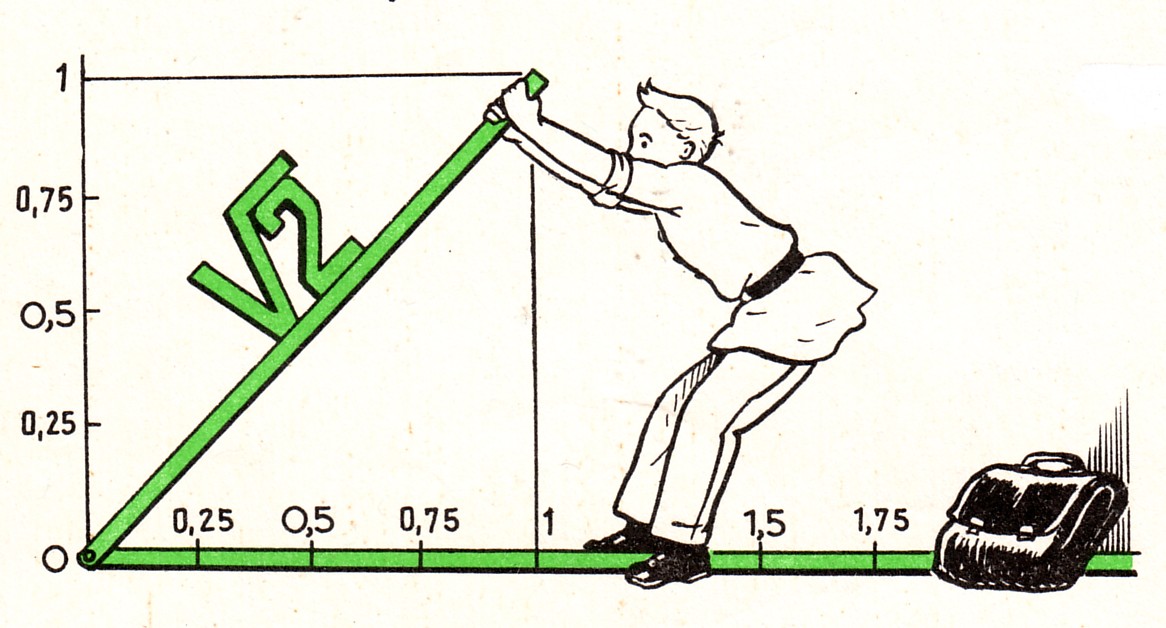 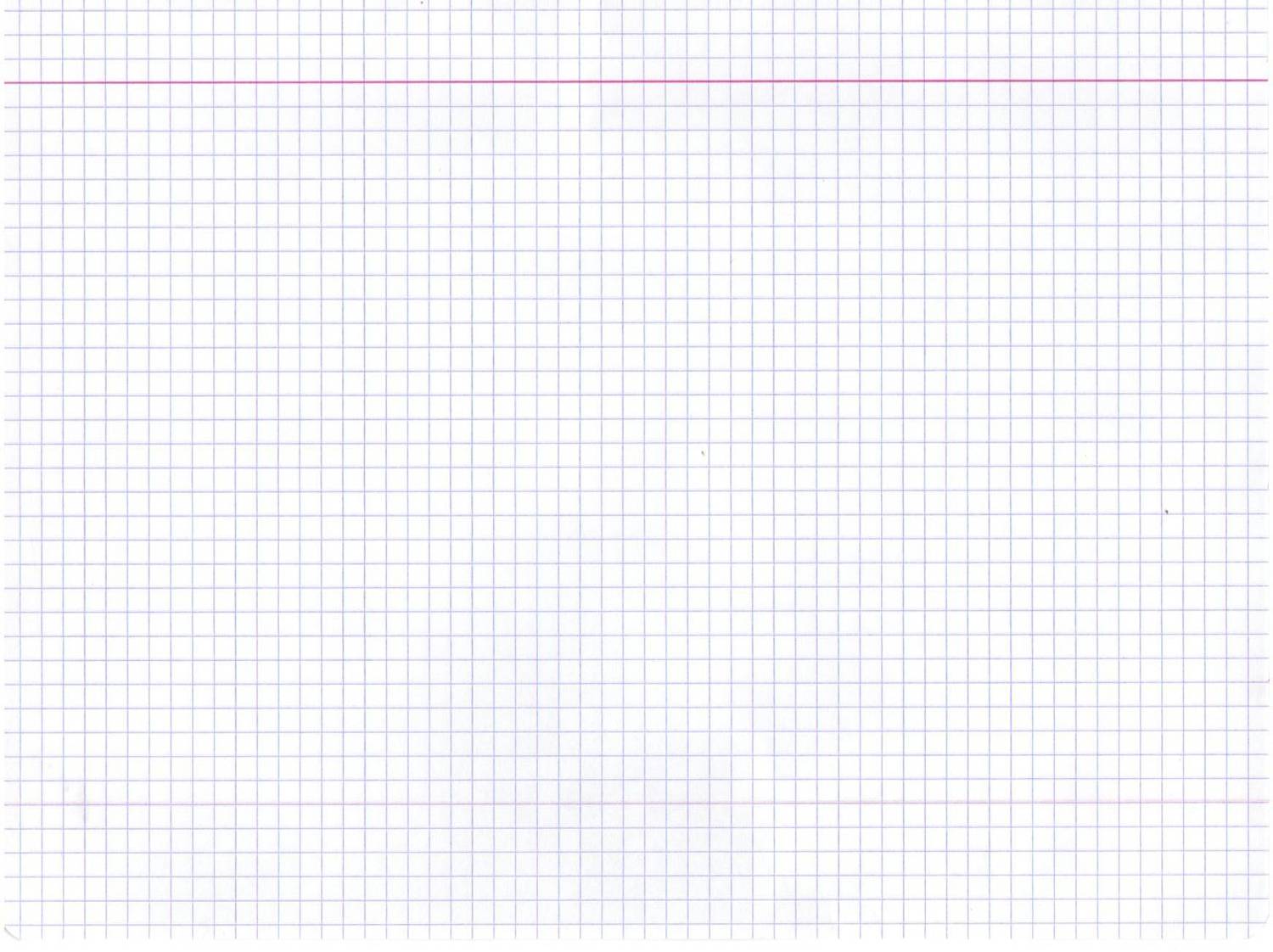 П о в т о р и м
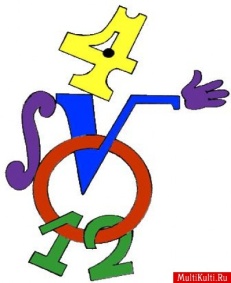 Определение квадратного корня из числа а.
Определение арифметического квадратного корня из числа а.
Свойства арифметического квадратного корня из
     числа а:
  1)  корень из произведения неотрицательных 
     множителей равен произведению корней из этих
     множителей.
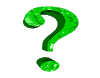 , если а, в – неотрицательные 
множители
2) корень из дроби, числитель которой неотрицателен,
   а знаменатель положителен, равен корню из
   числителя, деленному на корень из знаменателя.
, если а – неотрицательное число, 
в - положительное
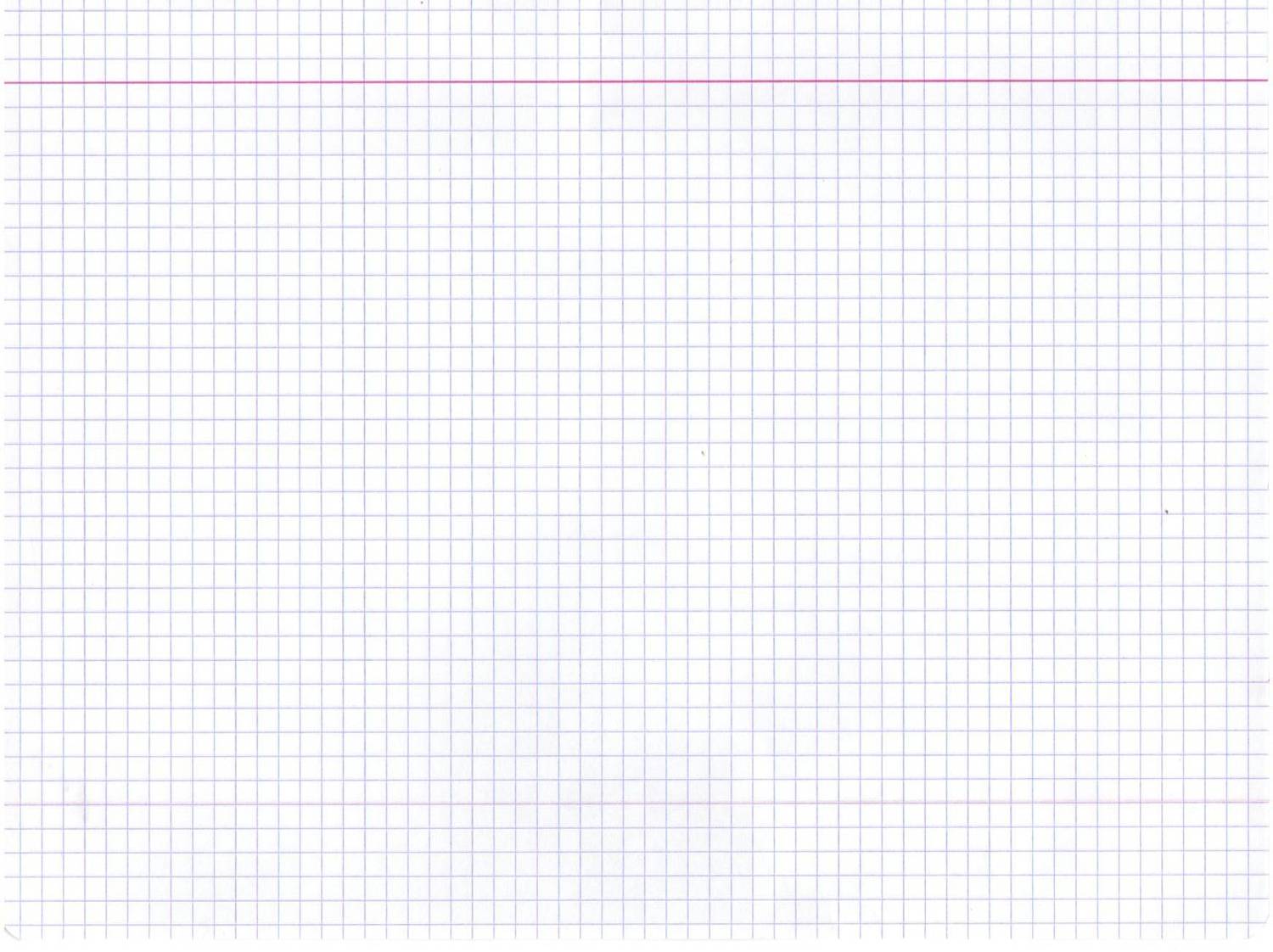 Найдите значение выражения
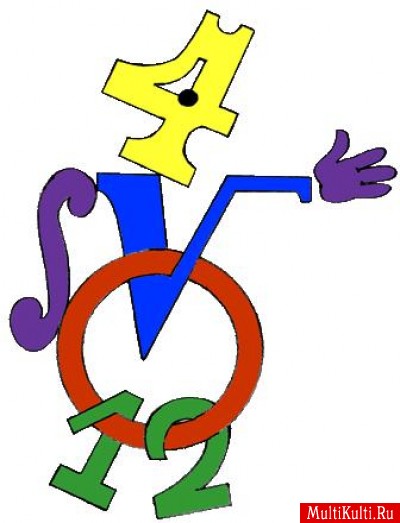 Правильный ответ
4
9
6
10
6
3
2
7
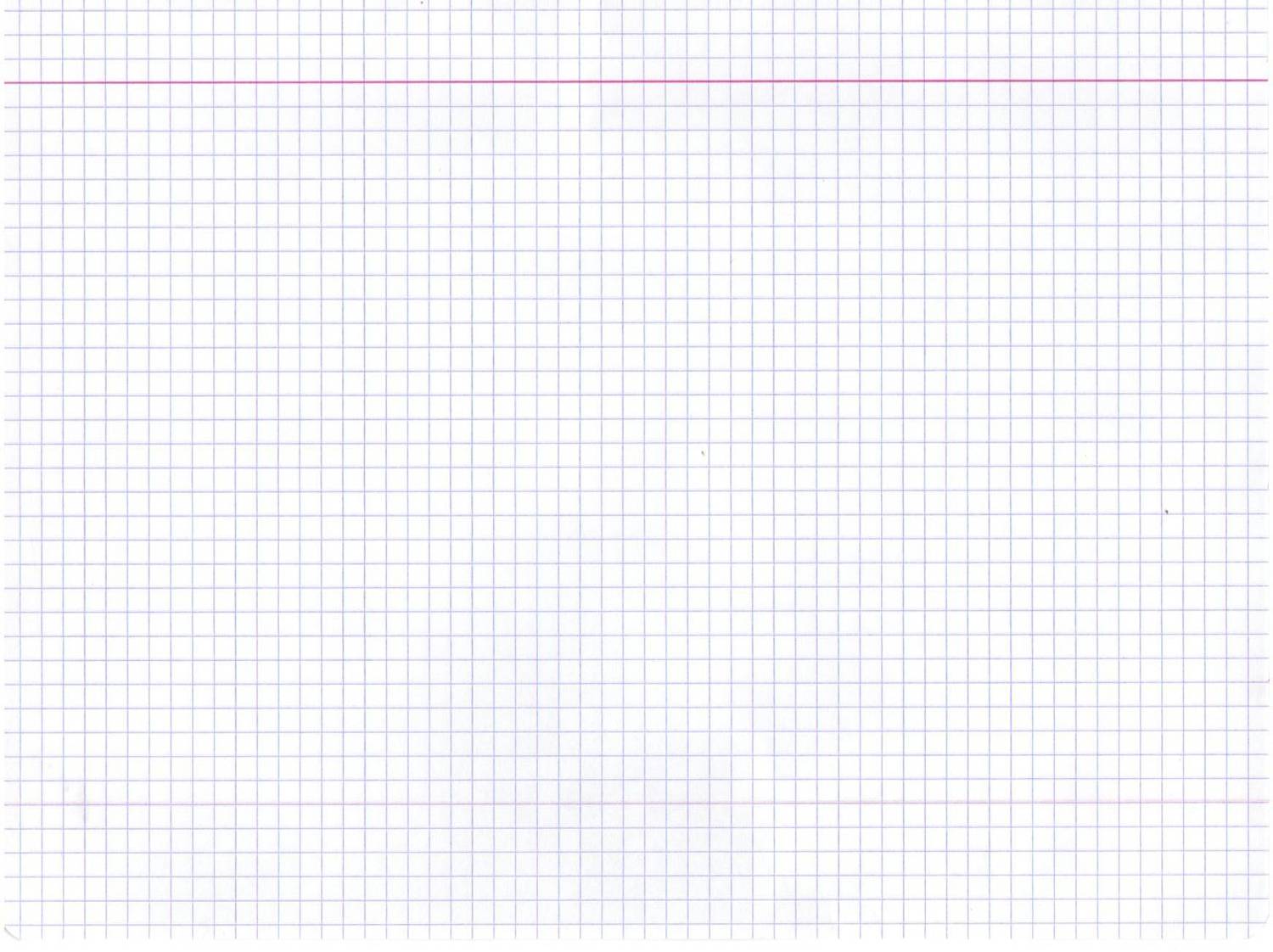 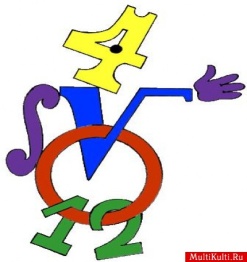 Вычислите:
Группа «В»
1)
Группа «А»
2)
3;            3) 0
2)  -3;          4) 9
23;           7)  28
6)  45;         8)  15
4)
3)
9;              7)  3
6)  27;          8)  15
30;            3) 3
2) -3;            4) 10
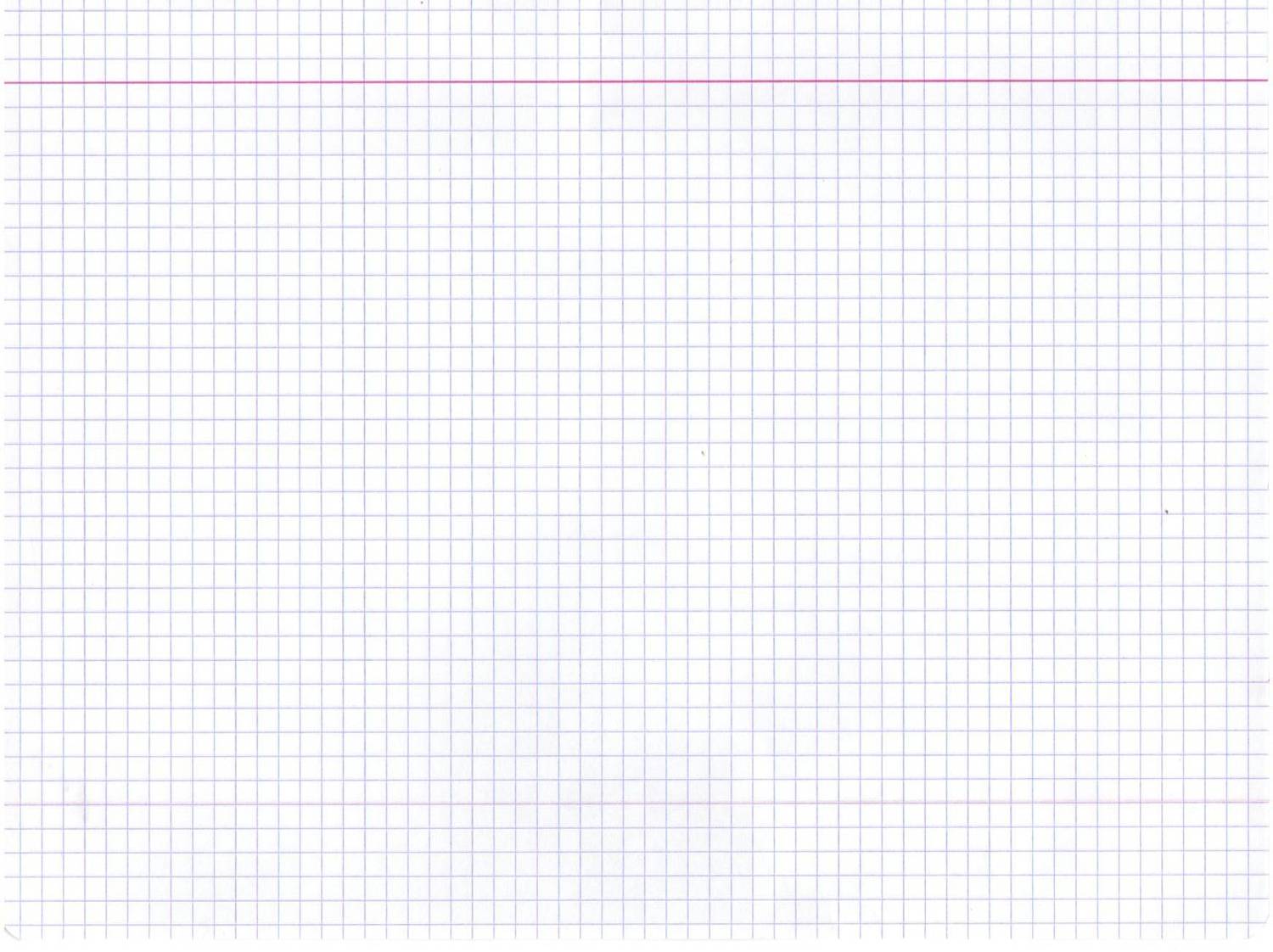 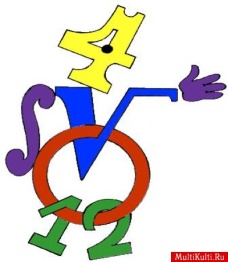 Вычислите
5)
6)
5) 16;               7)  18
6) 52;               8) 30
24;         3) 8
2) -7;         4) 2,4
7)
8)
5) 0,5;             7)  1,3
6)  0,8;            8) 4,7
2,8;          3)  7,6
2) 64;           4) 8,2
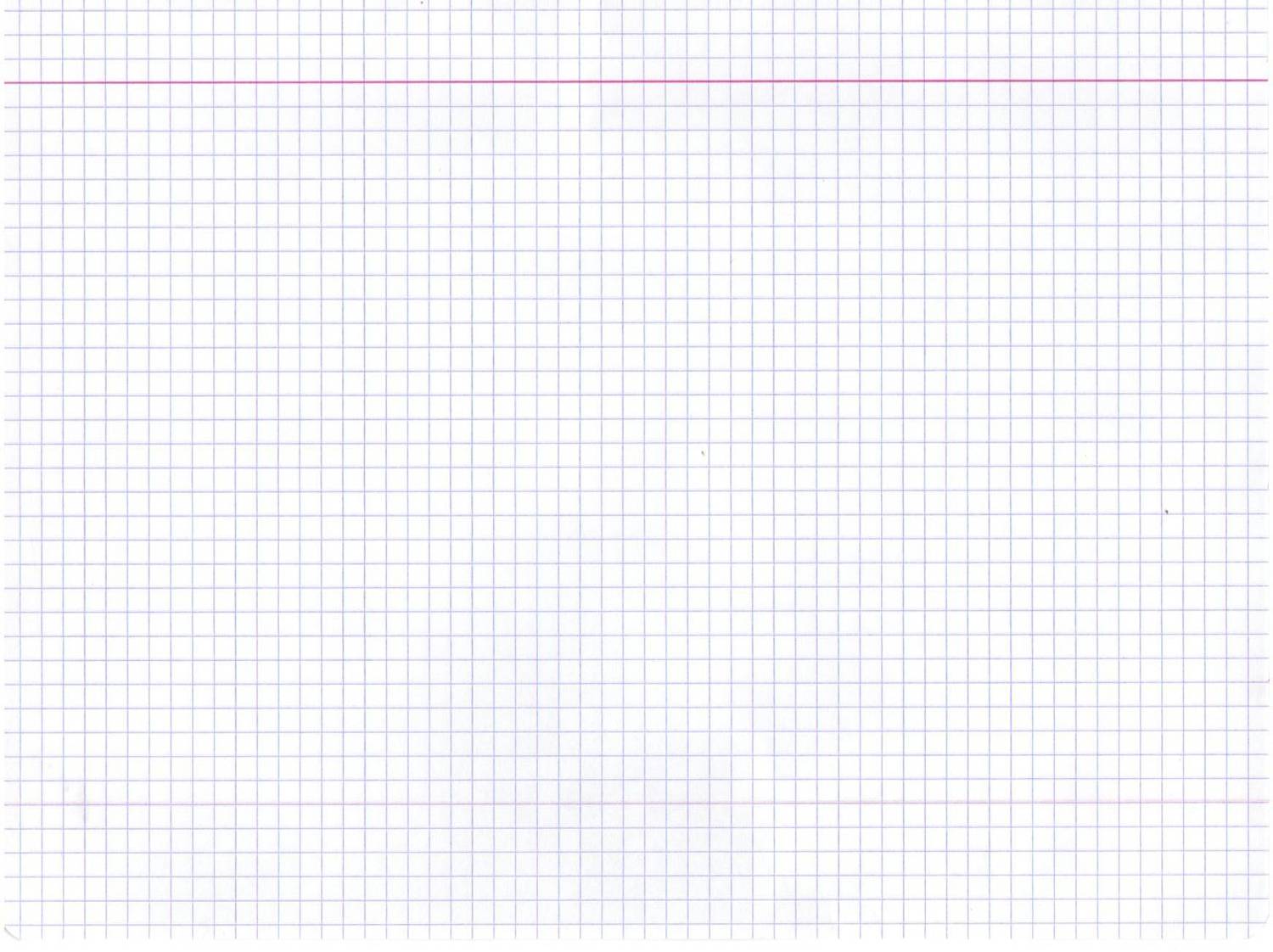 Вычислите
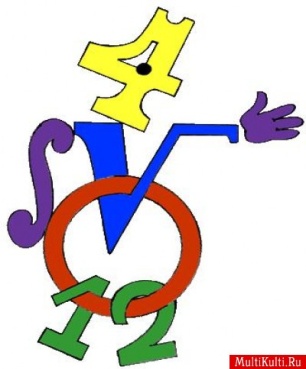 9)
10)
1) -0,92;            3)
3;         7)   2
6)   4;       8)  -2
2) -
4)  2
2
5
3
5
4
5
2
7
1
6
ответы
Р
е
н
е
Д
е
к
а
р
т
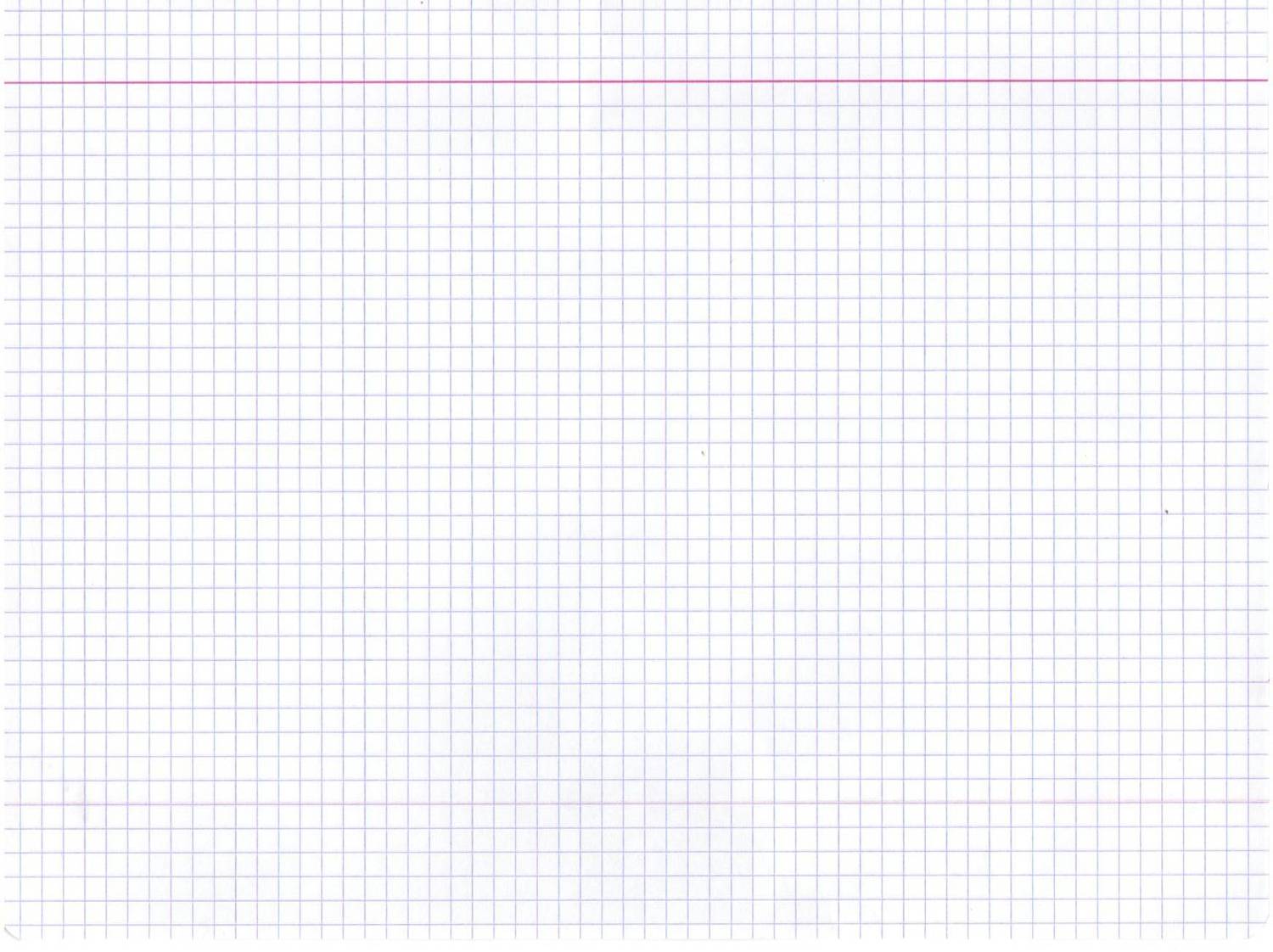 «Математика – единственная наука, в которой
следует искать руководство для достижения 
истины».
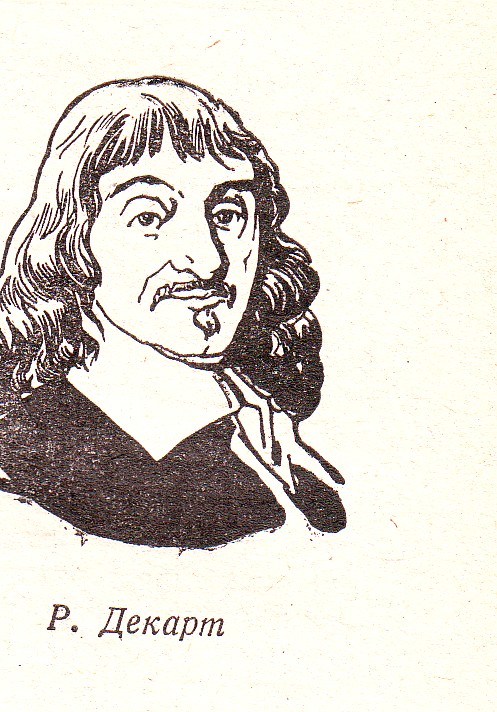 Рене Декарт – известный французский математик,
физик, физиолог, родился в г. Лае в дворянской
семье. С 16 лет он самостоятельно начал изучать
разные науки, охотнее всего занимался 
арифметикой и геометрией. Они казались ему
самыми простыми из всех наук и «как бы дверью
для всех остальных».
 В «Геометрии» (1637) Декарт впервые ввел
понятие независимой переменной, функции;
ввел общепринятые теперь обозначения искомых
величин: x, y, z…, постоянных буквенных 
коэффициентов: a, в, с…, обозначение степени и 
современный знак         радикала.  В аналитической геометрии Декарт создал метод прямолинейных координат, установил  связь между линиями на плоскости и алгебраическими уравнениями с двумя 
неизвестными.  Декарт разработал общий геометрический способ решения уравнений 3, 4, 5, 6 степеней.
Рене Декарт
(31.03.1596 – 
11.02.1650 г.)